Кодекс поведения
Учебный курс
Описание
Кодекс поведения определяет основополагающие принципы ведения бизнеса в соответствии с обязательствами компании касательно этичного и законного поведения, действие которых распространяется на сотрудников, должностных лиц и директоров.
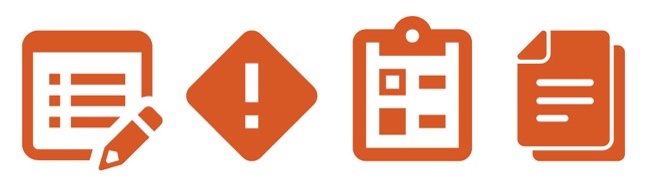 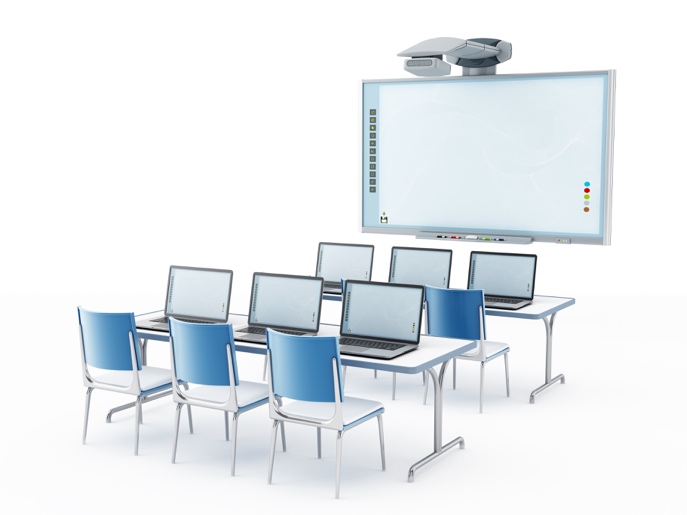 Какую пользу это приносит вам?
Кодекс поведения помогает сотрудникам следить за тем, чтобы работа осуществлялась в соответствии с правилами этики и требованиями закона. Это усиливает доверие со стороны деловых партнеров и заинтересованных лиц.
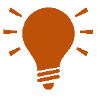 Инструкции
Предоставьте Кодекс поведения всем должностным лицам, директорам и сотрудникам (включая новых сотрудников при приеме на работу).
Проводите обучение сотрудников по Кодексу поведения в рамках процесса введения в должность и на регулярной основе, чтобы сотрудники понимали свои обязанности с точки зрения поведения и возлагаемую на них ответственность.
Регистрируйте прохождение обучения.
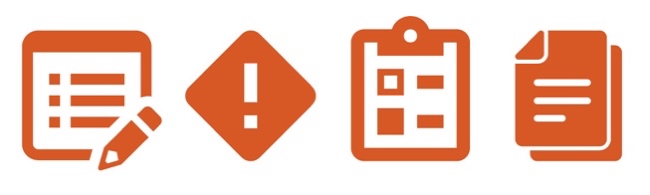 Документация
Кодекс поведения
Лист посещения
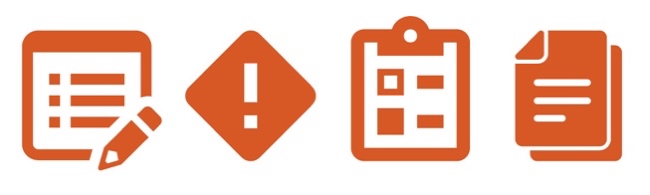 1
Кодекс поведения
Введение
Описание
Кодекс поведения устанавливает принципы, регулирующие выполнение вами своих обязанностей и исполнение обязательств в соответствии с политикой компании по ведению бизнеса этичным и законным образом.
Описание
Обязательства
3
Ответственность
Сфера применения
Введение
Обязательства
Вы не должны нарушать применимые законы и положения в ходе исполнения своих обязанностей и не должны участвовать в каких-либо неправомерных действиях, которые могут поставить под угрозу репутацию компании или отношения с клиентами и сторонними лицами. 
Правила компании запрещают предложение, запрос, предоставление или получение взяток и незаконных выплат.
Описание
Обязательства
4
Ответственность
Сфера применения
Введение
Ответственность
Вы несете ответственность за понимание и соблюдение Кодекса поведения, а также за сообщение о любых ситуациях, когда вам кажется, что политики компании или законодательство могут быть нарушены (включая нарушения со стороны сторонних лиц).
Описание
Обязательства
5
Ответственность
Сфера применения
Введение
Сфера применения
Кодекс поведения распространяется на всех должностных лиц, директоров и сотрудников компании (далее коллективно именуемых «сотрудниками»).
Описание
На следующих слайдах приводится подробное описание принципов, которые распространяются на всех сотрудников и должны соблюдаться ими.
Обязательства
6
Ответственность
Сфера применения
Основные указания
Конфликт интересов возникает, когда личные интересы сотрудника вступают в противоречие с интересами компании либо создается видимость такого противоречия. Он также может возникать, когда сотрудник, директор или член его (ее) семьи получает неправомерные личные преимущества за счет положения, занимаемого сотрудником в компании.
Следующие указания распространяются на всех сотрудников: 

Соблюдение законодательства 
Компания ведет свою деятельность в соответствии со всеми применимыми законами, правилами и постановлениями, а также согласно высоким этическим стандартам компании.

Конфликт интересов
Следует избегать конфликта или создания видимости конфликта между вашими личными интересами, официальными обязанностями и интересами компании. Любой потенциальный конфликт интересов следует обсудить со своим руководителем.

Честная деловая практика
Все сотрудники должны работать с клиентами, поставщиками, конкурентами и независимыми проверяющими добросовестно и прозрачно и не должны получать неправомерной выгоды с чьей-либо стороны путем манипуляции, обмана, незаконного использования привилегированного доступа к информации или искажения фактов.
Соблюдение законодательства
Конфликт интересов
Честная деловая практика
Маркетинг и продажи
Отчетность и учет данных
Незаконные выплаты
Взаимодействие с HCP (healthcare professional, специалист здравоохранения) и должностными лицами
7
Основные указания
(продолжение)
Следующие указания распространяются на всех сотрудников: 

Маркетинг и продажи  
Компания и ее сотрудники обеспечивают достоверное представление своих товаров и услуг и соблюдают все применимые нормативные и правовые требования, регулирующие маркетинговое продвижение и продажу товаров и услуг.

Учет данных и отчетность 
Компания и ее сотрудники обеспечивают точную и добросовестную запись всех сведений и отчетных данных в установленные сроки с надлежащей степенью детализации.

Незаконные выплаты 
Компания не предоставляет какие-либо ценности в виде денег или в другой материальной форме в коррупционных целях или в целях получения незаконного преимущества.

Взаимодействие со специалистами здравоохранения и должностными лицами
Любые финансовые платежи в пользу специалистов здравоохранения и должностных лиц и компенсации расходов, понесенных ими (на питание, проезд и т. д.), должны осуществляться в соответствии с применимыми законами и положениями на основе законных и явно определяемых требований и подкрепляться прозрачной документацией. 
Компания может привлекать к работе только тех специалистов здравоохранения и должностных лиц, специализация и квалификация которых соответствуют рабочим требованиям.
Соблюдение законодательства
Конфликт интересов
Честная деловая практика
Маркетинг и продажи
Отчетность и учет данных
Незаконные выплаты
Взаимодействие со специалистами здравоохранения и должностными лицами
8
Соблюдение Кодекса 
поведения
Вы несете ответственность за понимание и соблюдение Кодекса поведения, а также за сообщение о любых ситуациях, когда вам кажется, что политики компании или законодательство могут нарушаться (включая нарушения со стороны сторонних лиц).
Отчетность
Необходимо незамедлительно сообщать руководителю, ответственному за сотрудника, соответствующий отдел или структурное подразделение, о любом инциденте, риске или проблеме, которые противоречат Кодексу поведения.
Сообщение можно подать анонимно, если это разрешено местным законодательством; любые репрессии вследствие подачи сообщения запрещены.


Расторжение контракта
Несоблюдение Кодекса поведения может служить основанием для дисциплинарного взыскания вплоть до увольнения (если применимо).
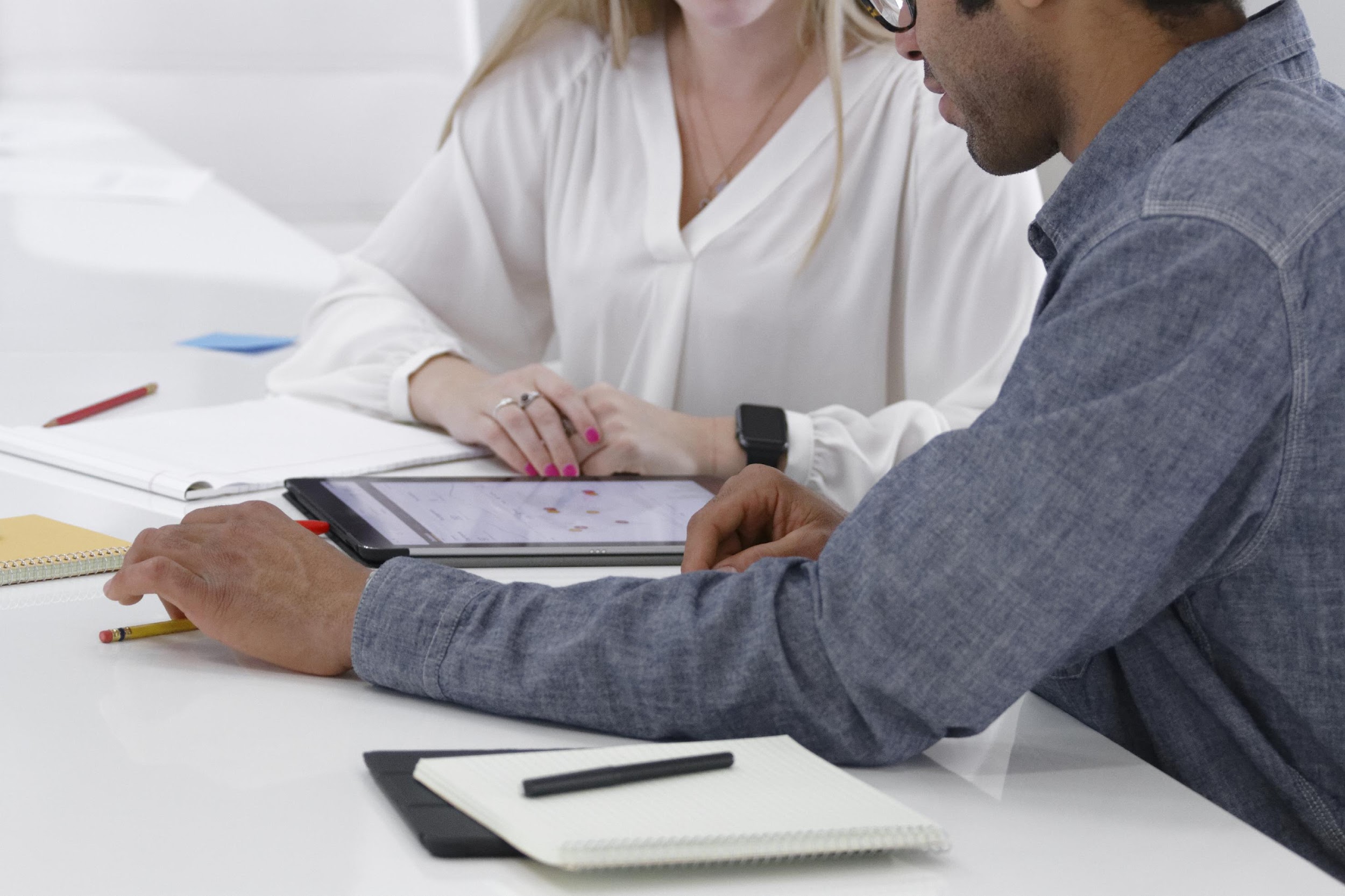 9